Prvá organizácia, Európske spoločenstvo 
pre uhlie a oceľ, predchodkyňa dnešnej EÚ, 
 bola založená Parížskou zmluvou z roku
1951. Samotná EÚ vznikla v roku 1993
na základe Zmluvy o Európskej únii, známej 
aj pod názvom Maastrichtská zmluva
 z roku 1992.
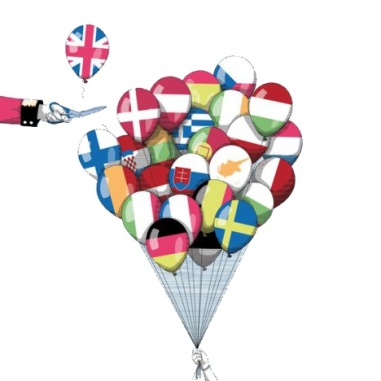 EURÓPSKA ÚNIA
Je integračné zoskupenie, ktoré od 
februára 2020 tvorí
 27 členských štátov s celkovým 
počtom 437 miliónov obyvateľov 
(približne 6 % svetovej populácie).
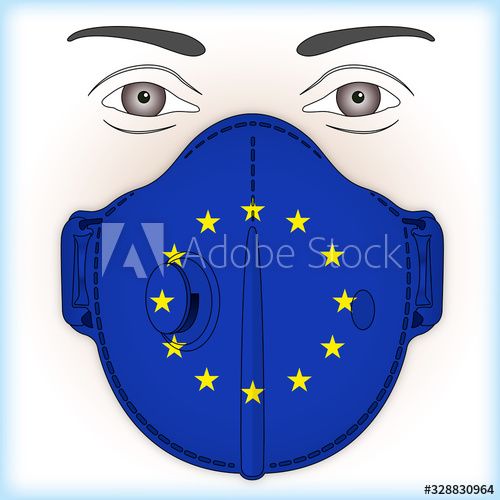 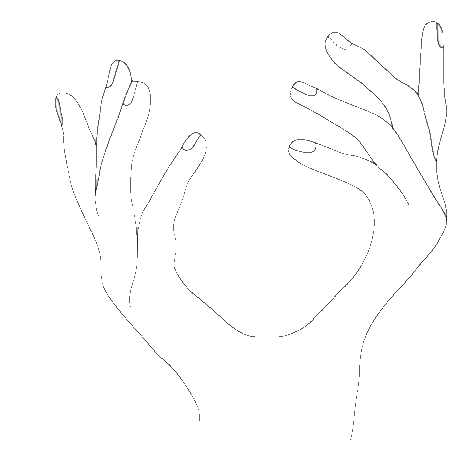 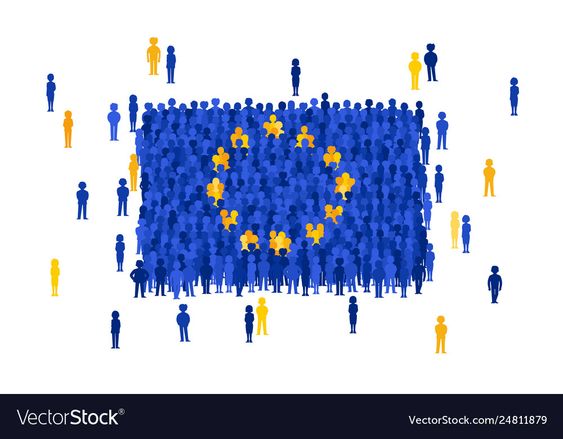 +
-
– nutnosť modernizácie
– spoločné riešenie globálnych           problémov– upevnenie demokracie v krajine – zvýšenie bezpečnosti– pozitíva vo vede, výskume a vývoji
– nové podnikateľské príležitosti v EÚ– vyšší objem nenávratných       prostriedkov z EÚ– voľný pohyb pracovných síl, tovaru 
a osôb
-vyššia konkurencia zahraničných výrobkov
-dovoz menej kvalitných výrobkov
-strata menového kurzu ako nástroja hospodárskej politiky (devalvácie)
-využívanie lacnej pracovnej sily 
-strata vlastnej meny a teda aj možnosť rozhodovania o financiách 
-potláčanie a zánik kultúry a zvykov
DEŇ EURÓPY
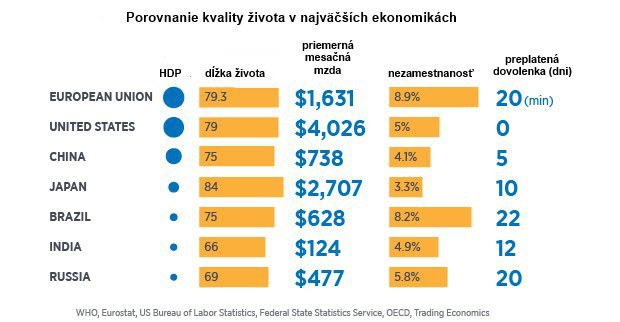 ŠTÚDIUM V EURÓPE
1. CESTOVANIE A OBJAVOVANIE CELÉHO KONTINENTU JE ĽAHKÉ A LACNÉ
2.ŠKOLNÉ JE NÍZKE
3. EURÓPA MI PONÚKA 
VZDELANIE A VÝSKUM NA SVETOVEJ ÚROVNI
Viac ako 400 000 mladých ľudí každý rok študuje alebo sa venuje osobnému rozvoju v iných európskych krajinách s podporov:
ERAZMUS               
COMENIUS
MLÁDEŽ V AKCIÍ
Čo robí pre nás, občanov?
Veľa svetovo-známych 
univerzít sa nachádza v 
Európe. Cezhraničné 
spolupráce v rámci Európy 
vykonávajú špičkový výskum.
Európska únia je najúspešnejším mierovým 
projektom v ľudskej histórii, za čo bola odmenená
 Nobelovou cenou za mier. 




Európania sú úzko prepojení hospodársky a kultúrne
 ako aj prostredníctvom demokratických hodnôt, ktoré máme spoločné.
Mier a bezpečnosť
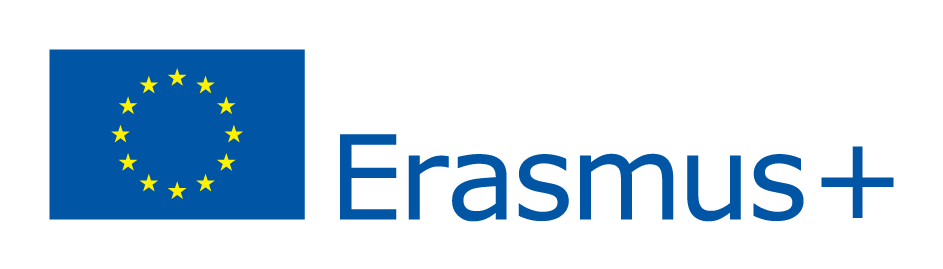 UMOŽŇUJE:
štúdium, odborná príprava a rozvoj pre študentov
príležitosti pre mladých ľudí a pracovníkov s mládežou v zahraničí
výmena poznatkov na podporu rastu, zamestnanosti, a sociálneho začlenenia v Európe
4.MÔŽNOSŤ ŠTUDOVAŤ V ANGLIČTINE
5.SYSTÉMY VYSOKOŠKOLSKÉHO VZDELÁVANIE SÚ DOBRE REŠPEKTOVANÉ A ZOSÚLADENÉ
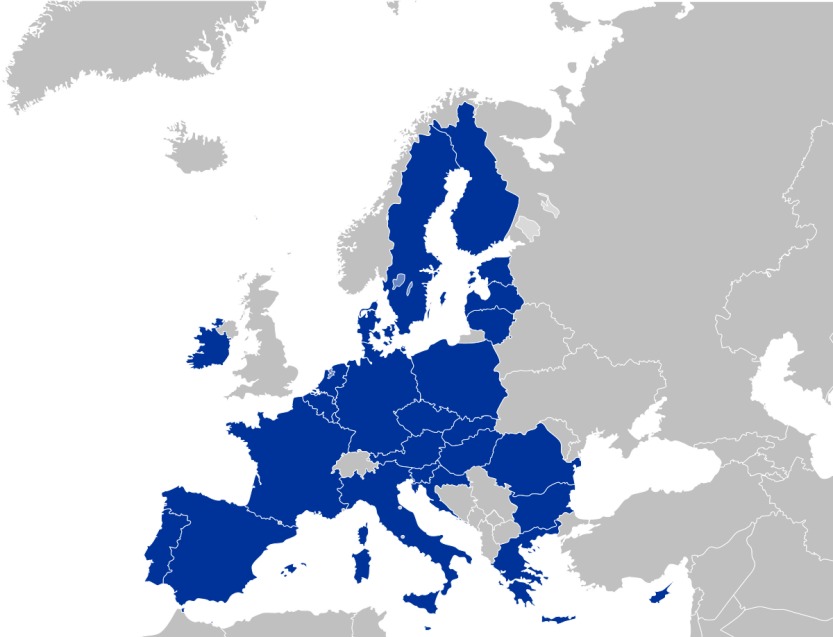 Jednotný  trh
KULTÚRNE BENEFITY
Kultúrne hľadisko zahŕňa kultúru a umenie. Vstup do EÚ nám priniesol veľa výhod, ktoré poskytujú vynikajúce príležitosti uplatnenia sa v oblastiach literatúry, divadelného, hudobného,   výtvarného umenia a dizajnu pre mladých, ale najmä talentovaných ľudí, ktorí doteraz nemali možnosť sebarealizácie a uplatnenia sa v doterajších podmienkach, ktoré ponúkalo Slovensko.
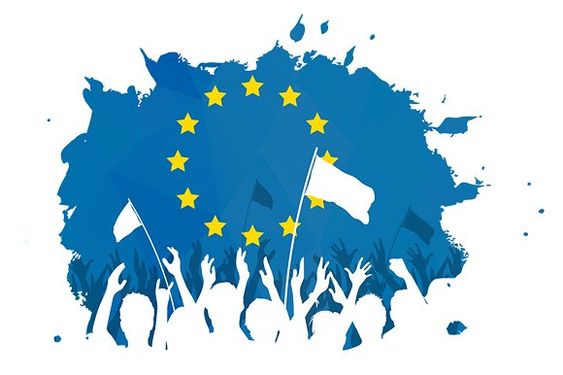 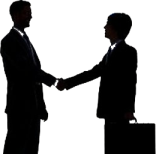 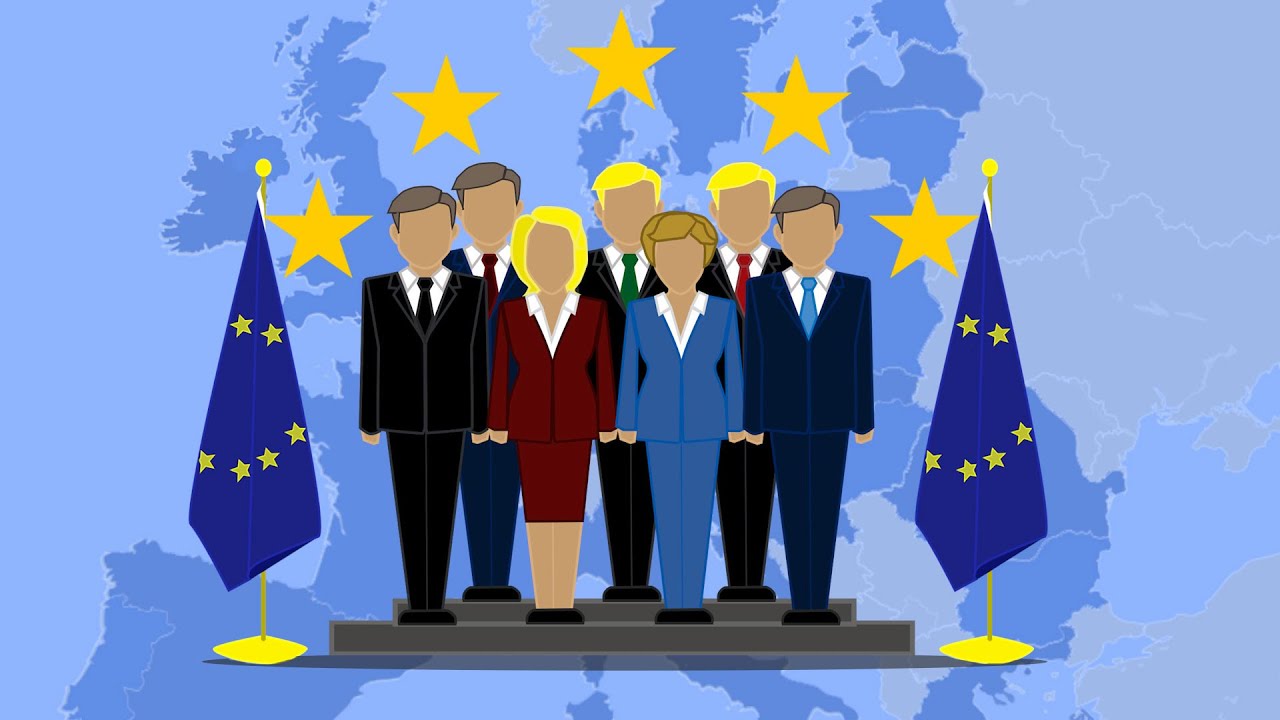 Ľudské práva
EÚ ochraňuje všetky menšiny a zraniteľné 
skupiny a zasadzuje sa za utláčaných. 
Trvá na rovnakom zaobchádzaní so všetkými, 
nehľadiac na rozdiely, pokiaľ ide o štátnu príslušnosť,
pohlavie, jazyk, kultúru, profesiu, postihnutie 
alebo sexuálnu orientáciu.
Taktiež otvorenosť hraníc prináša široké možnosti prezentácie našej kultúry v ostaných členských štátoch.